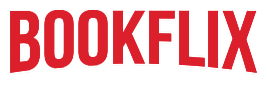 Durchsuchen
Suche
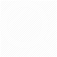 Fast seit einem Jahr ist Karls Großvater tot. Als dieser dem 13-Jährigen im Traum erscheint, setzt  Karl alles daran, ein weltbekannter YouTube-Star zu werden. Doch seine Pläne werden immer wieder durchkreuzt: Seine Oma, die nach dem Tod ihres Mannes einsam ist, will ins Mehrgenerationenhaus Fidibus umziehen. Seine Eltern sind gar nicht begeistert von der Idee, sodass Karl und seine Cousins Master und Desaster ihrer Oma heimlich beim Umzug helfen. Wie soll man da nur seine YouTube-Karriere vorantreiben? Als Karls Eltern sich auch noch trennen und Karls Vater zu seiner Schwiegermutter in das Haus Fidibus zieht, ist die Katastrophe perfekt.
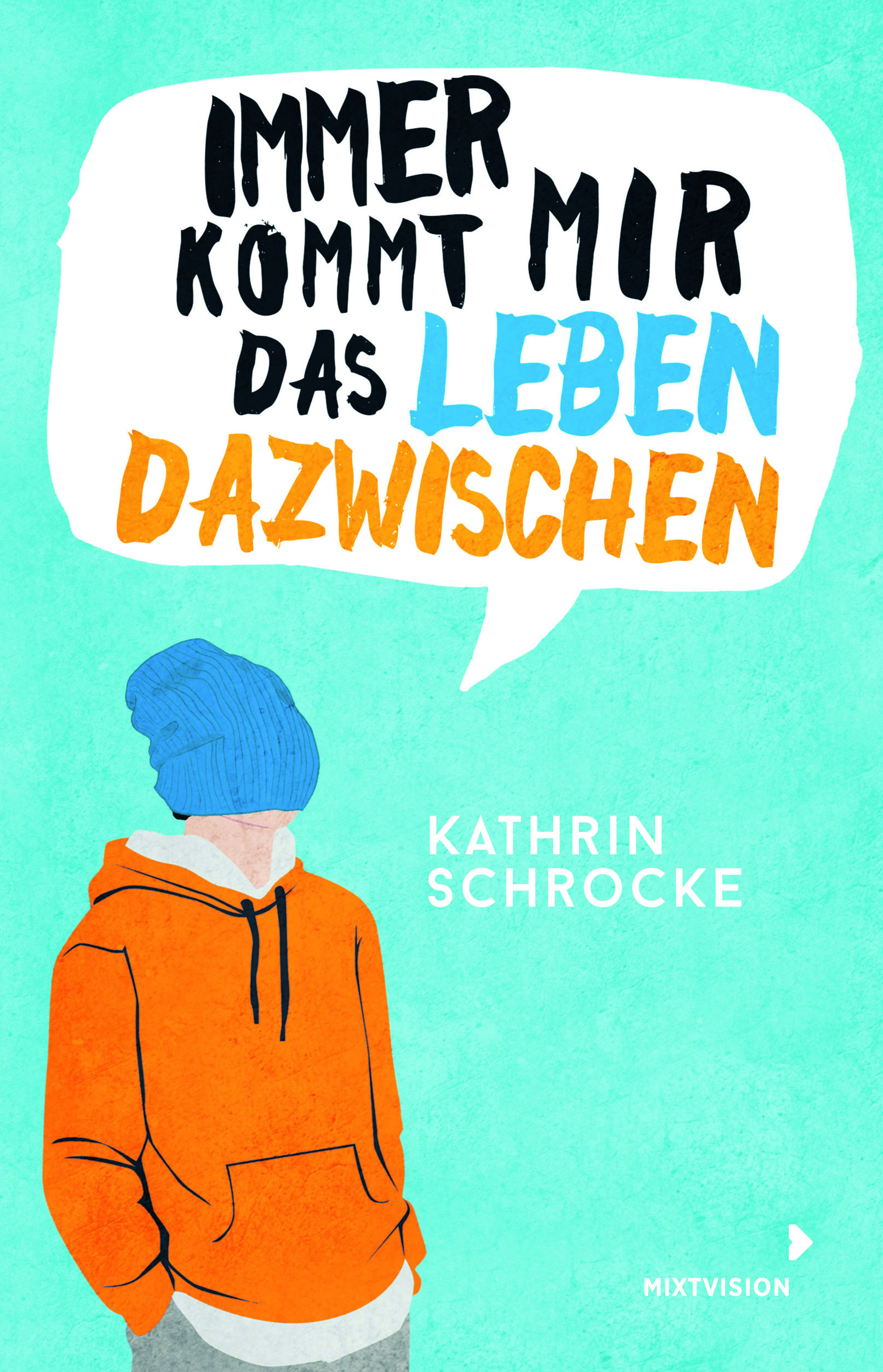 Drück „ESC“ um zurück zur  Startseite zu gelangen